O que a vida me ensinou...
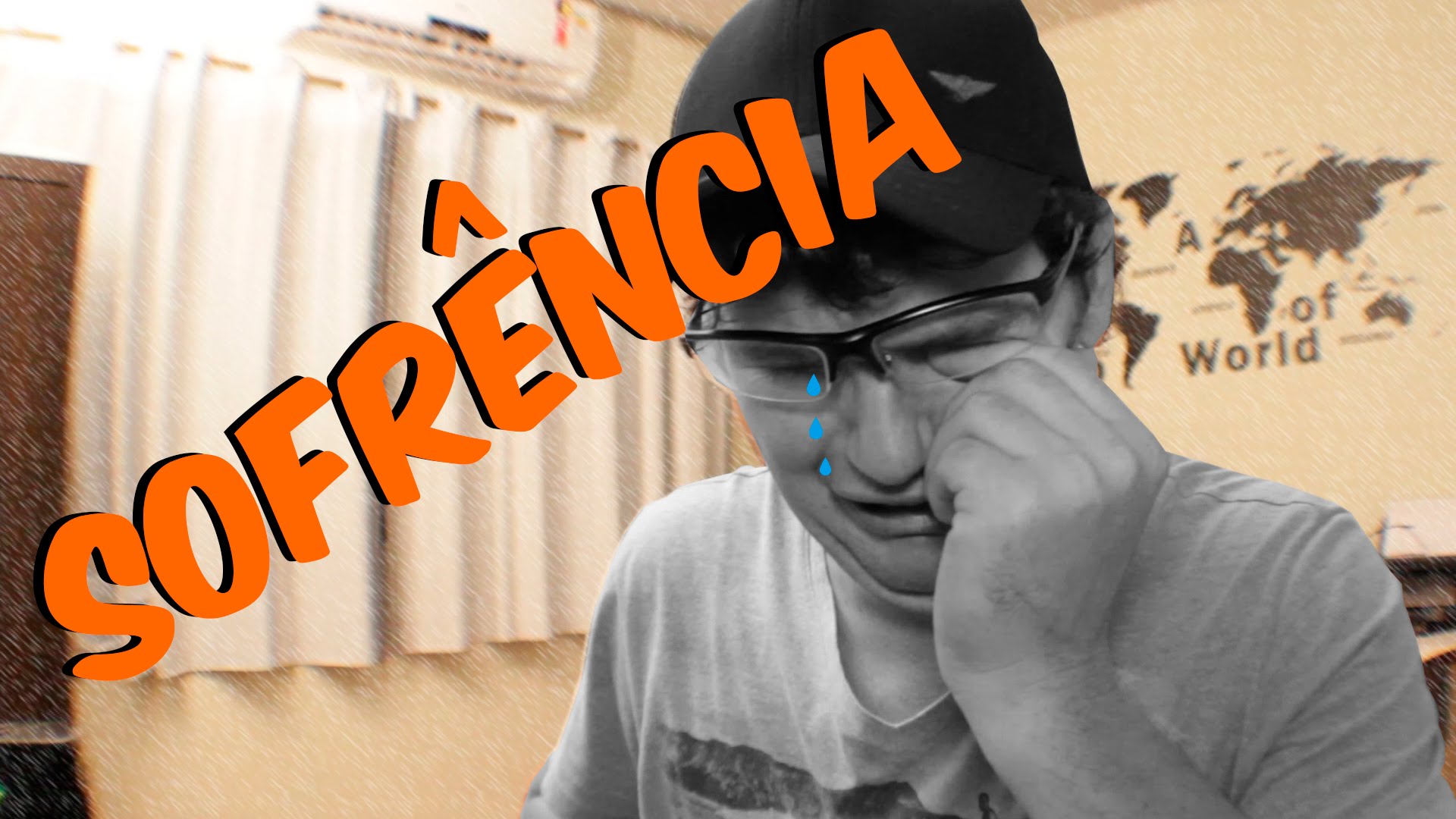 Lindos, fofos e anjinhos, mas...
[Speaker Notes: Quando uma criança nasce, são lindo e maravilhosos,]
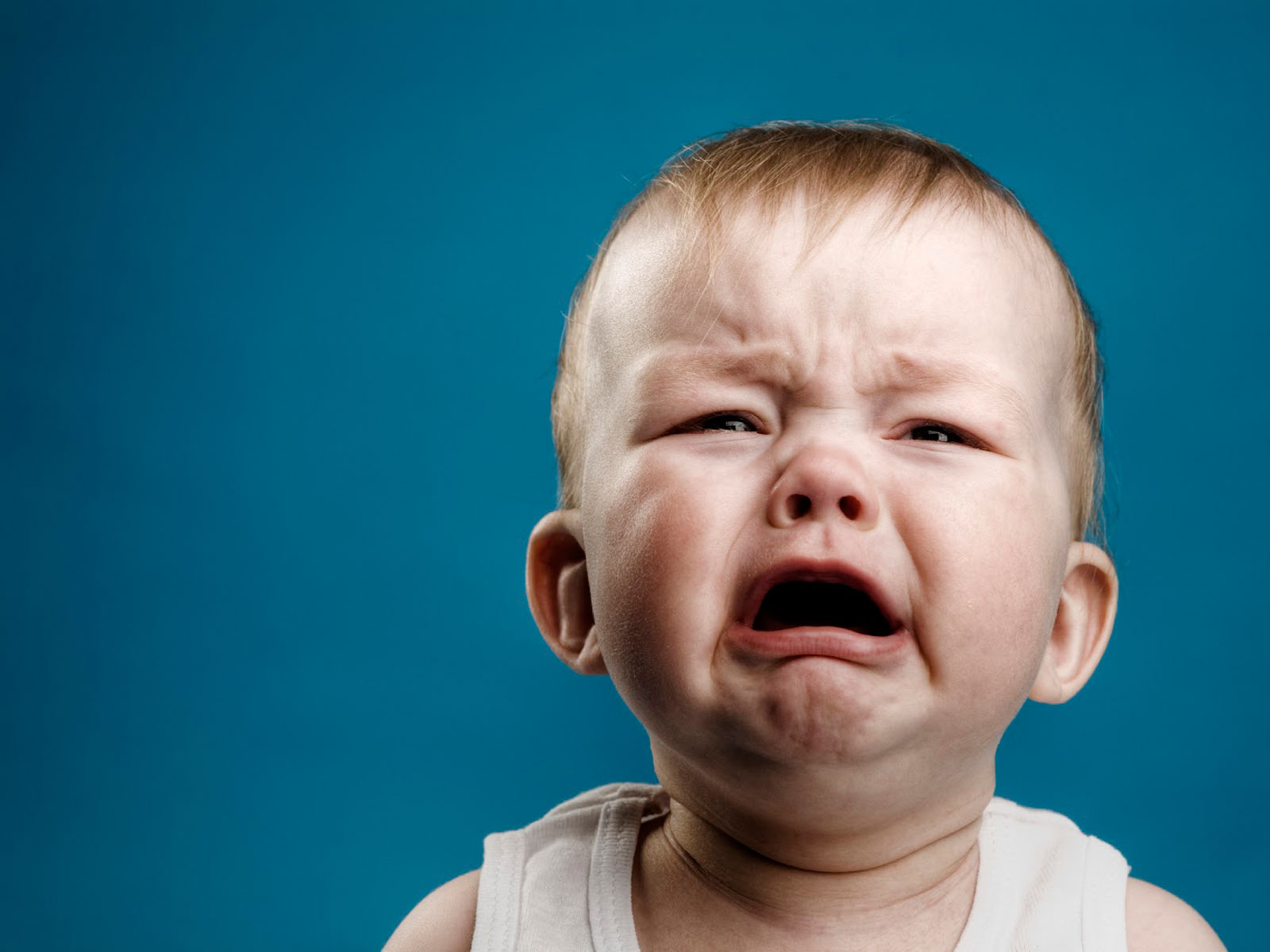 Choram e demonstram necessidades e sofrimento
[Speaker Notes: Diante de suas necessidades eles choram, demostrando claramente seu sofrimento. Quando eles querem algo, choram, e desta forma eles criam um código, basta eu chora que minha mamãe me pega.]
Diante do sofrimento o que fazer?
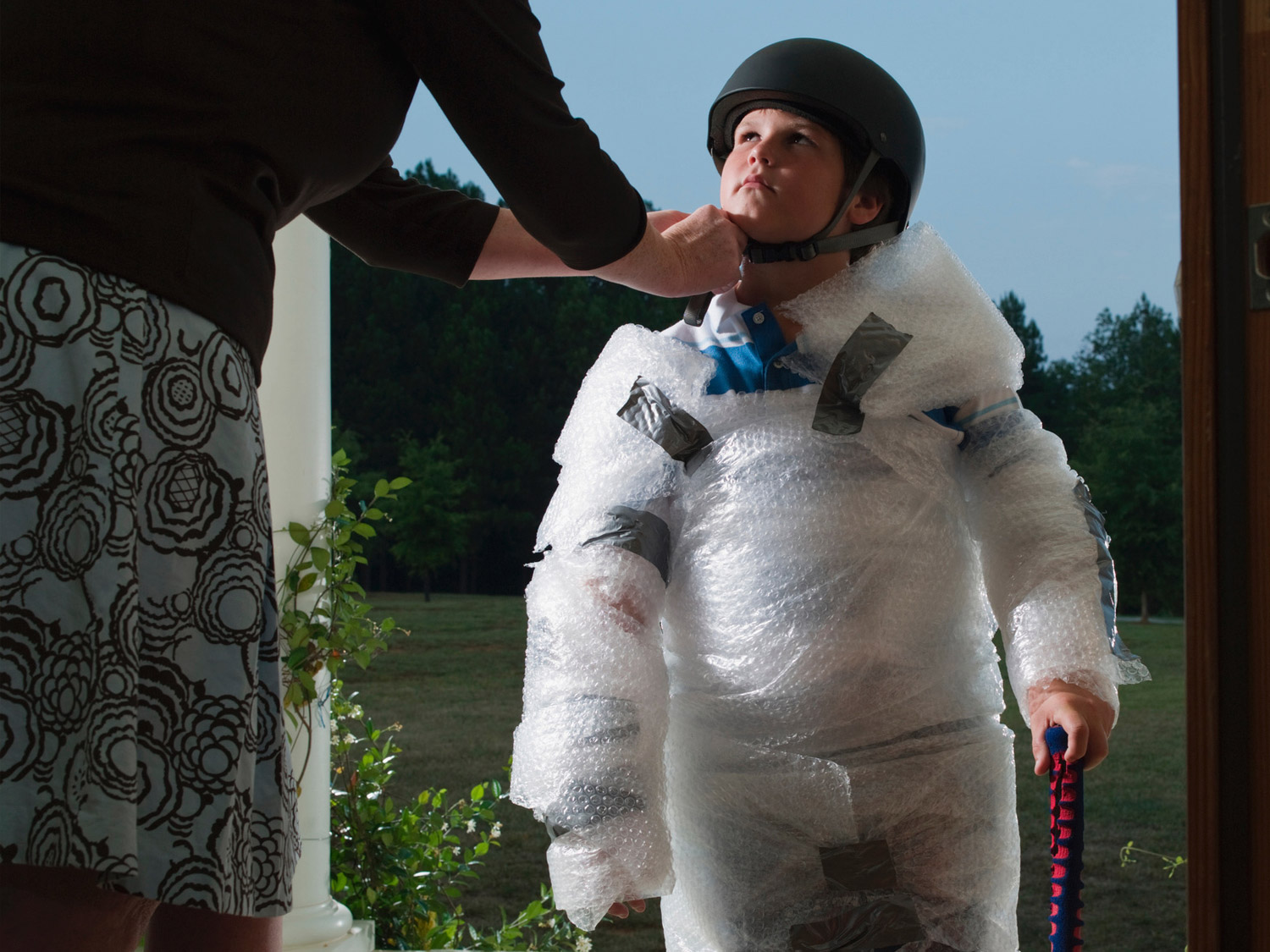 “Meu filhinho não pode sofrer!!!”
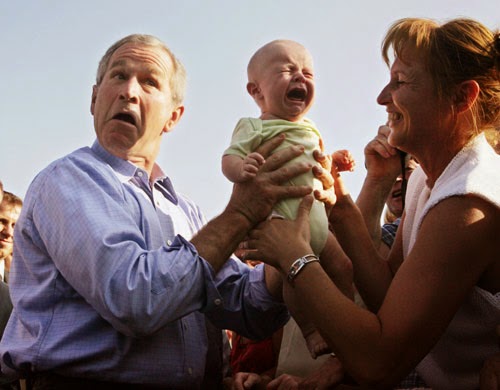 “É só eu chorar que a mamãe me pega”
[Speaker Notes: Chame a todos os professores a frente  convide alguém para cantar uma música especial e no final façam eles se sentirem os mais importantes e homenageados do mundo.
Muito obrigado Professores]
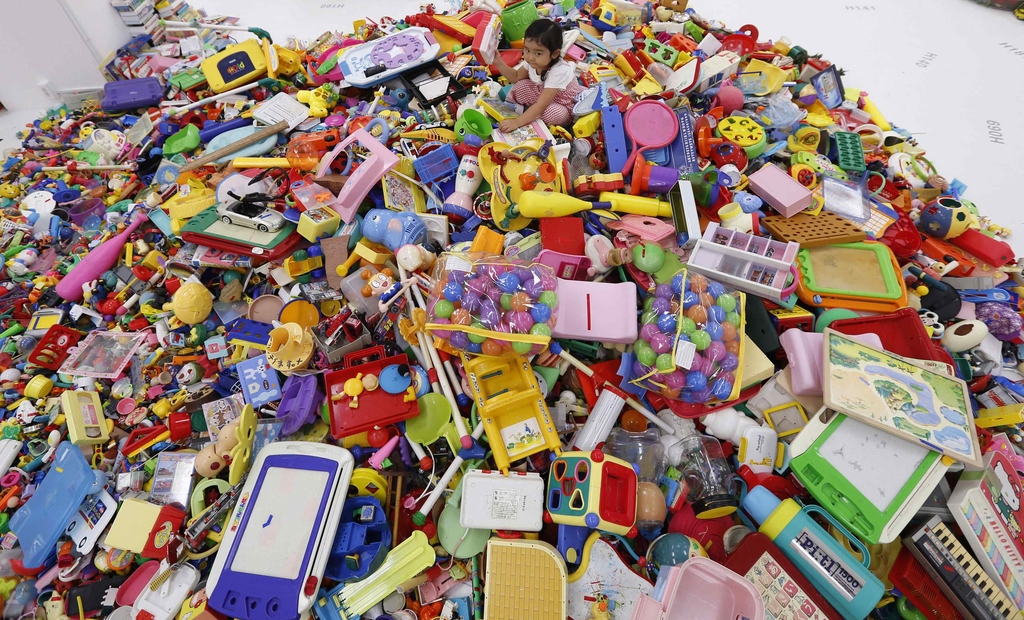 Quer? ganhou!
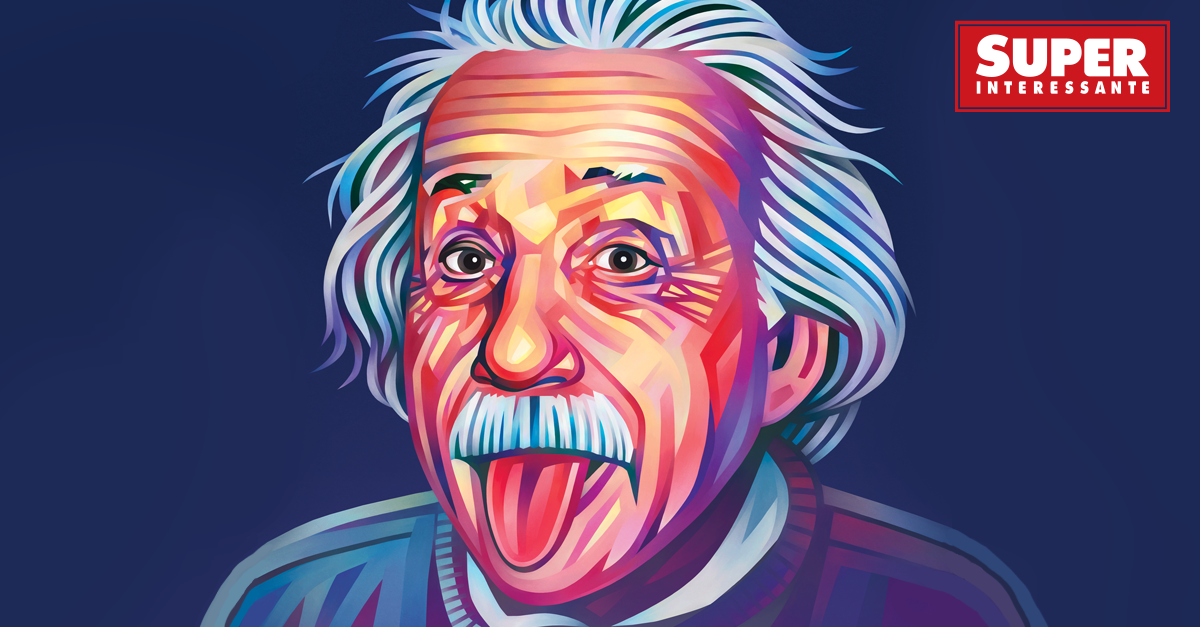 Qdo crianças e jovens não aprendem a lidar com o sofrimento,
teremos que tipo de adultos?
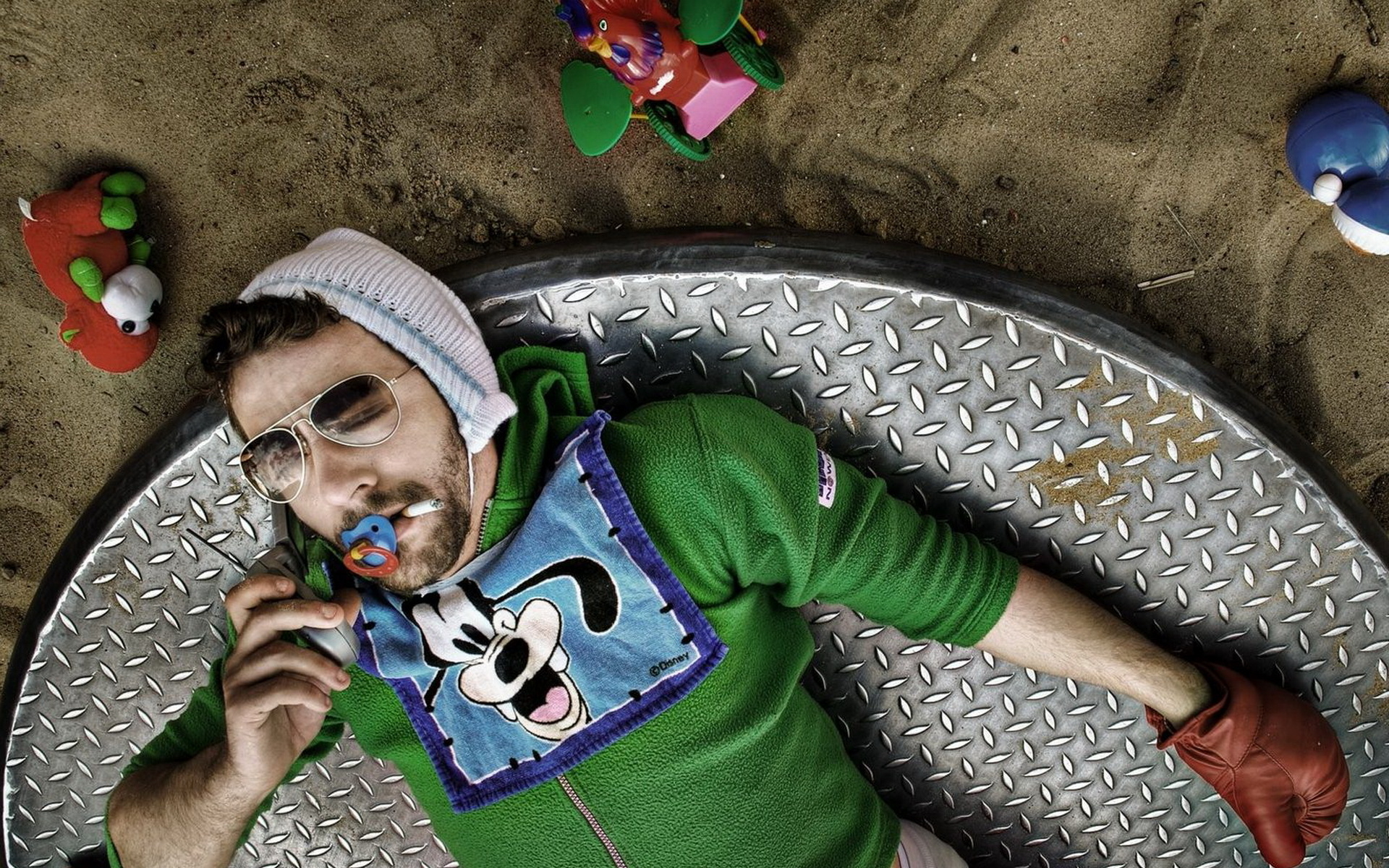 Adultos infantilizados !
[Speaker Notes: Por nossa sociedade não saber lidar com o sofrimento, estamos lidando com uma geração de adultos infantilizados, que não sabem lidar com o sofrimento também, e o circulo se torna vicioso.
 Hoje em dia jovens e adultos diante das crises, a primeira coisa a que pensam é, morrer, sumir, fugir.
Como se tornaria completamente constrangedor]
Sofrimento existe, 
é fato...
[Speaker Notes: As pessoas se casam, fazem festas, constroem sonhos, mas...
Quando não investimos no casamento, o egoísmo toma conta, e mesmo não sendo a vontade de Deus, casamentos chegam ao fim.]
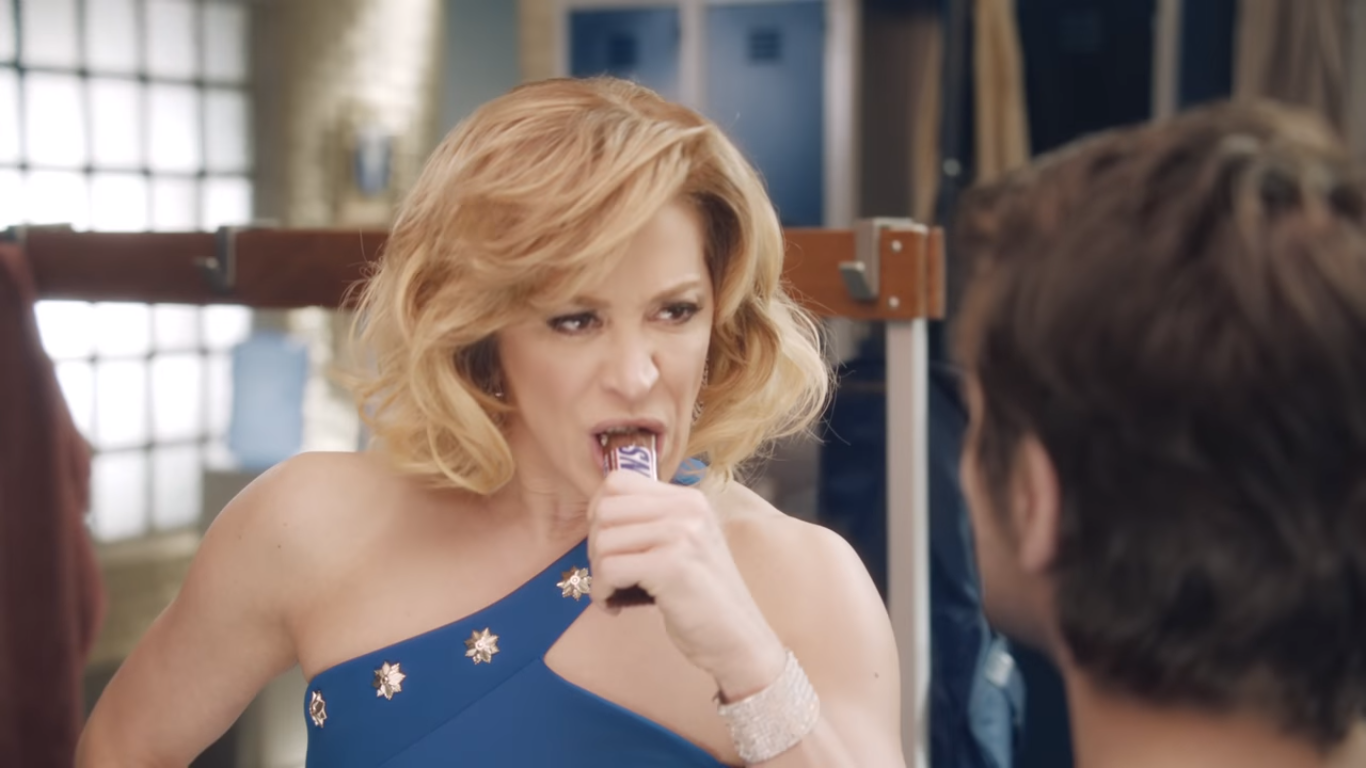 [Speaker Notes: Em um  mundo onde o sistemas financeiro é completamente integrado e globalizado, crises vão e vem, e acredite, o dinheiro pode acabar, ao ponto de  perder tudo, até mesmo a sua  casa , ao ponto de morar de favor na casa da tia, da vó, etc.]
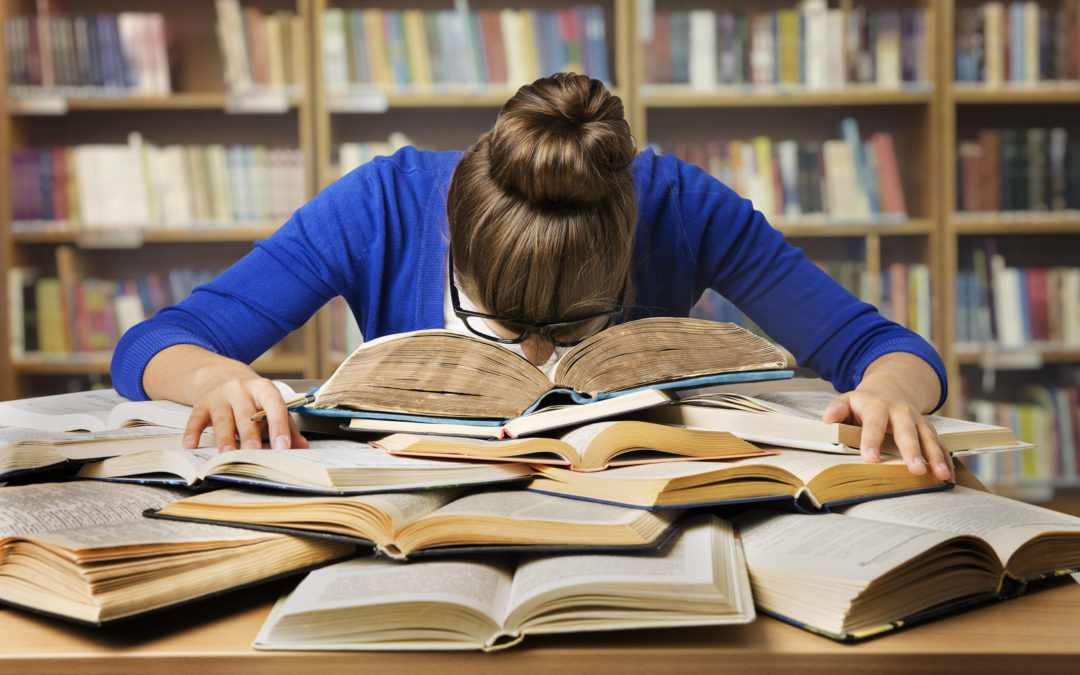 Nem sempre alcançamos os sonhos
Geração Saúde!
Mas...
[Speaker Notes: Suplementos, academia, alimentação a risca, uau, grana e tempo gastos.]
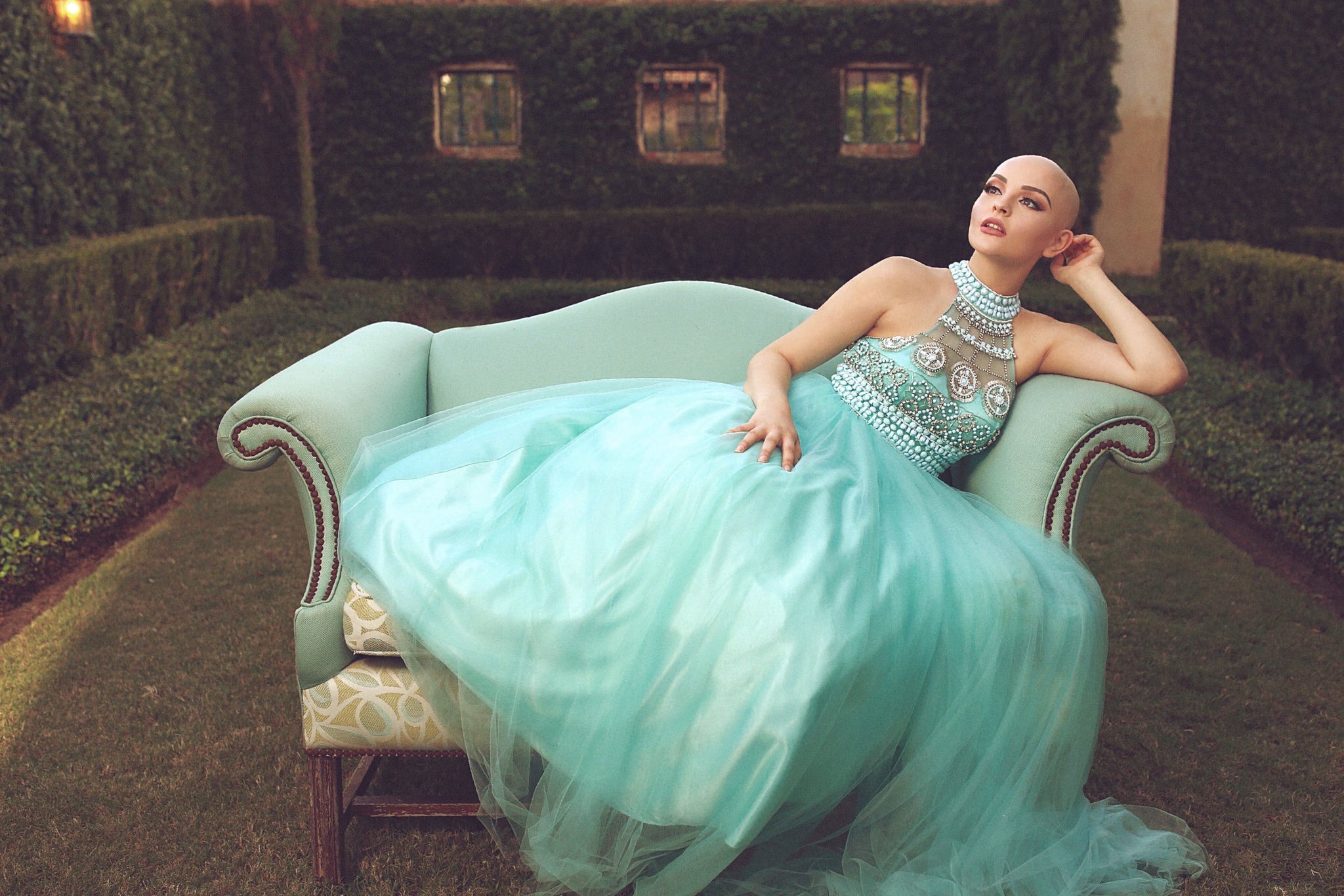 Nem sempre nossas orações serão respondidas de acordo com os nossos desejos
Diante das crises o que fazer?
[Speaker Notes: .]
Diante das crises o que fazer?
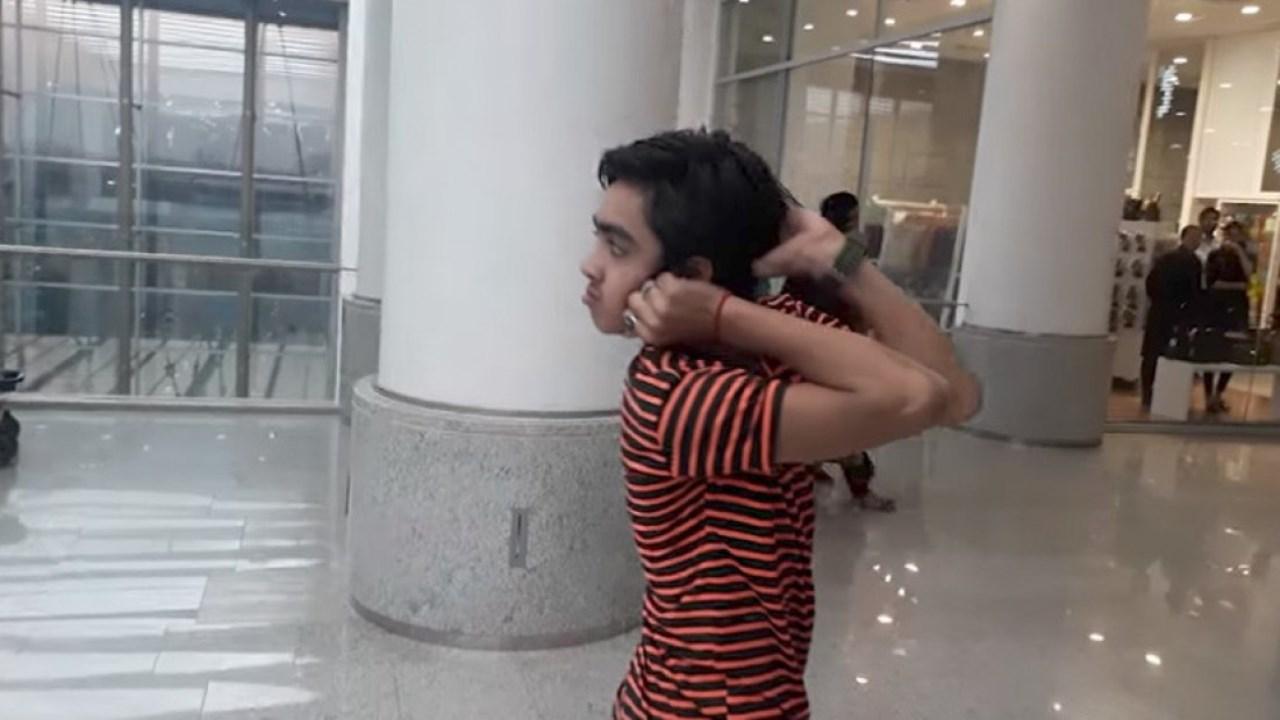 Mohamed Sameer
“Menino-coruja”
[Speaker Notes: Mohamed Sameer]
“É BOM sofrer na juventude!”
“É bom que as pessoas aprendam a sofrer com paciência desde a sua juventude” 
Lamentações 3:27
Como devemos nos portar diante do sofrimento?
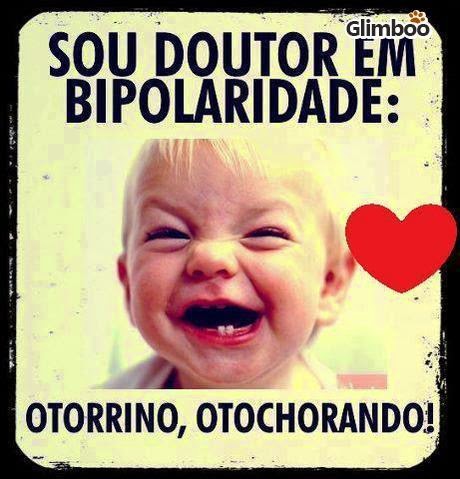 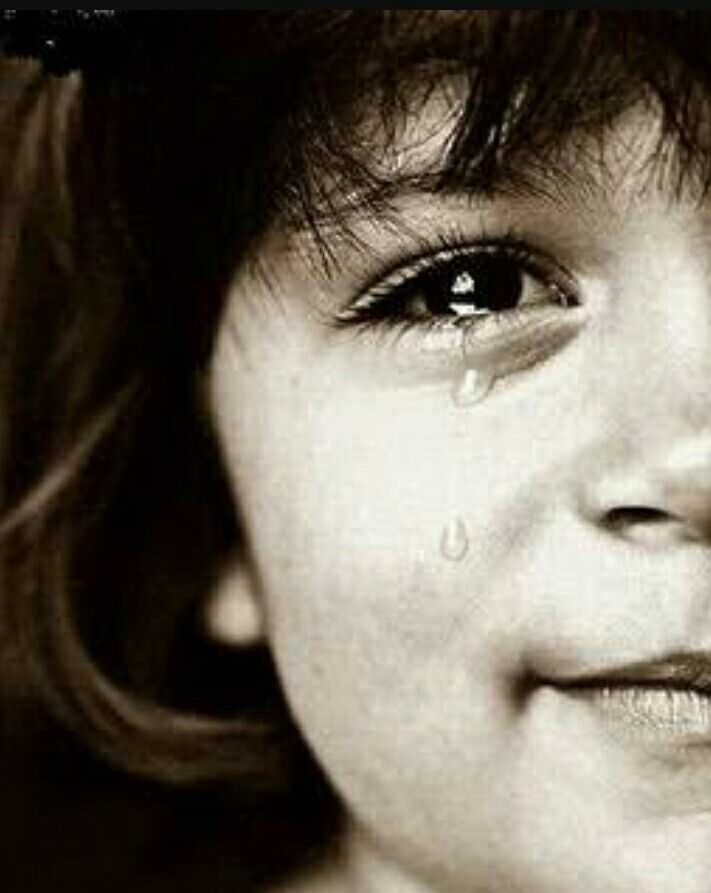 “Meus irmãos, 
sintam-se felizes quando passarem 
por todo 
tipo de aflição...”
                           Tiago 1:1-4
O que o sofrimento produz?
Porque?
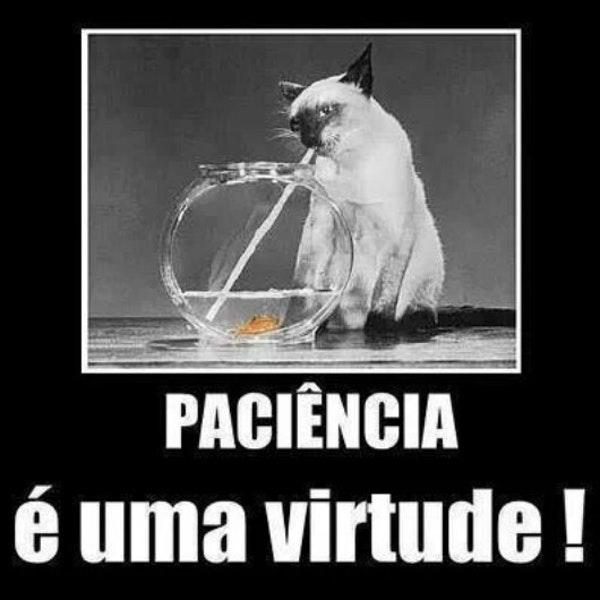 “...sabendo que 
na prova da fé 
nasce a paciência...”
                           Tiago 1:1-4
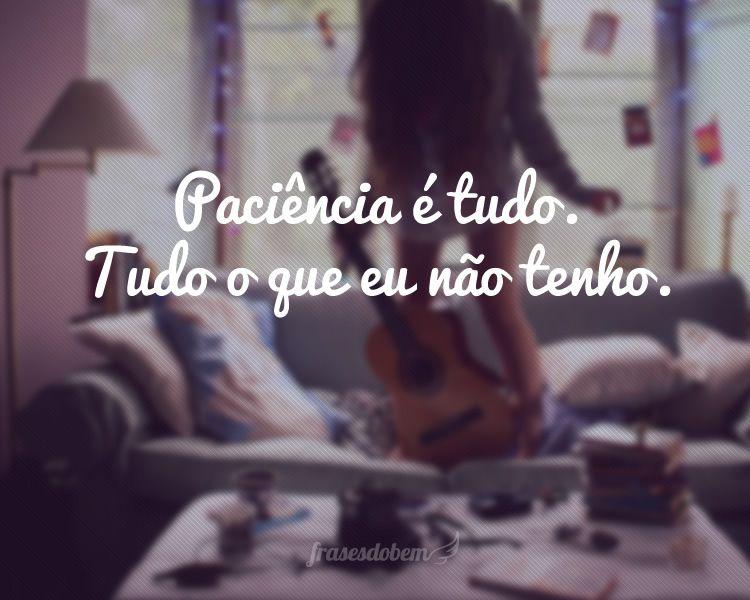 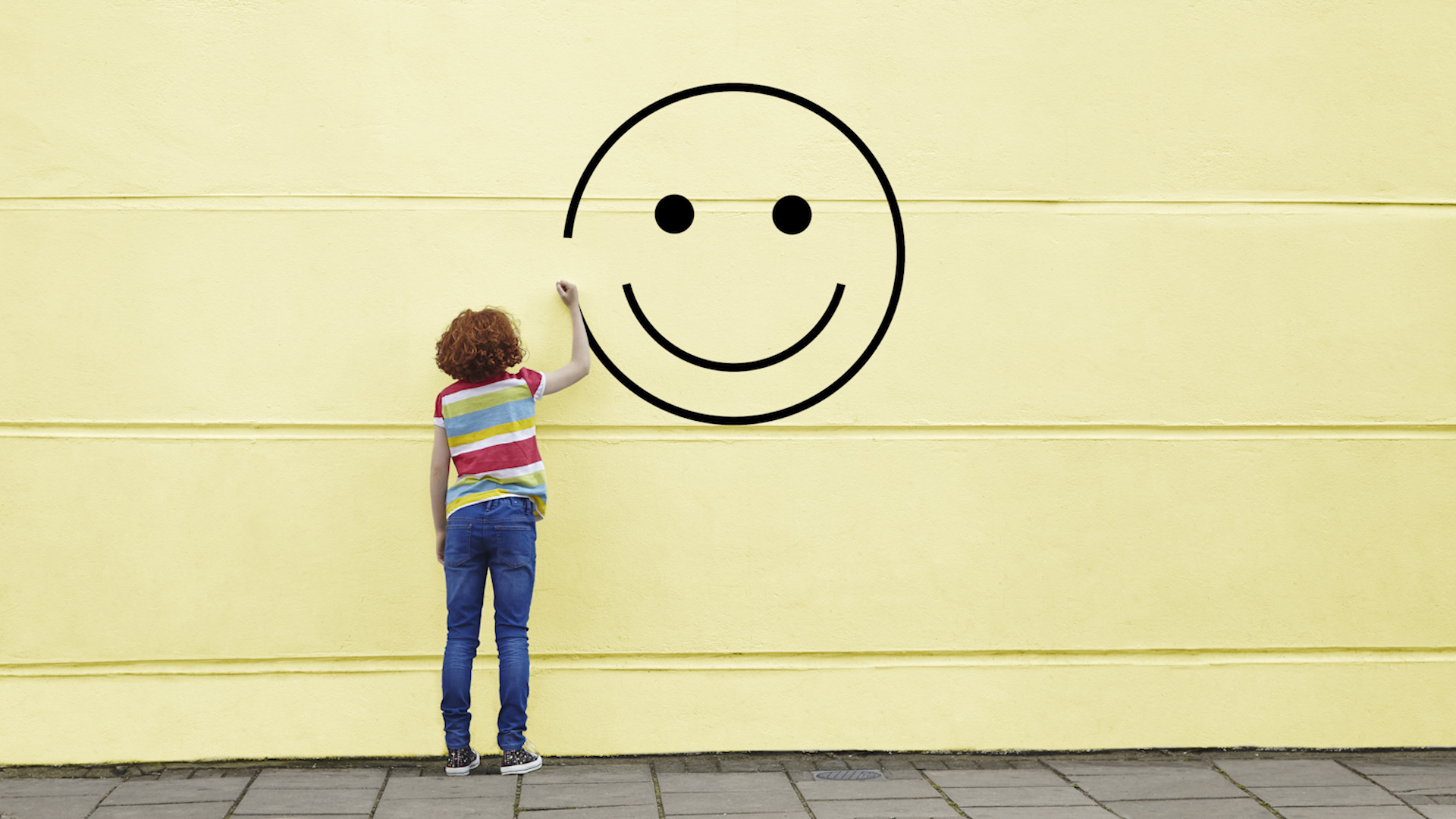 “e qdo a paciência estiver perfeita, 
vc será perfeito e completo, sem faltar em coisa alguma.”
Tiago 1:1-4
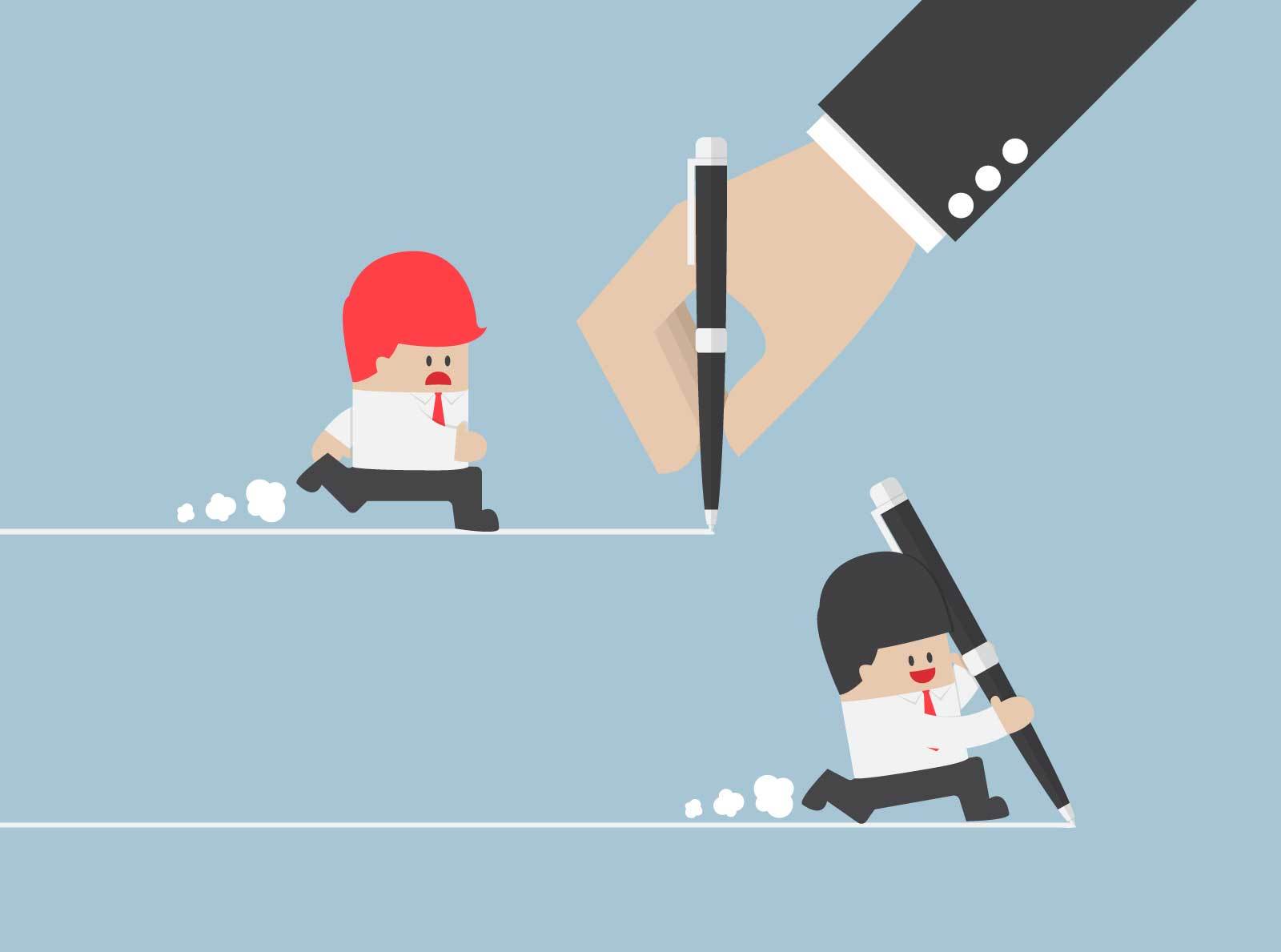 Perseverante/Maduro/Completo
e
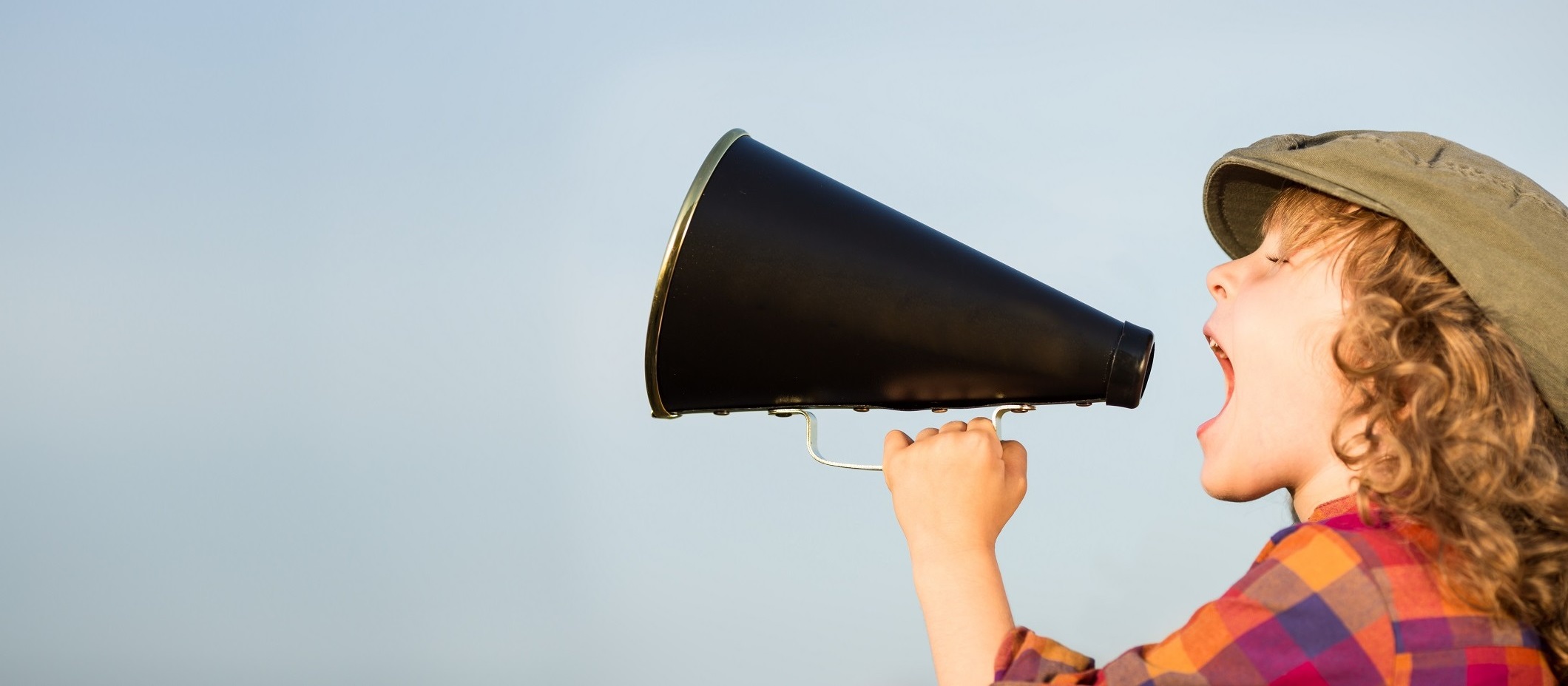 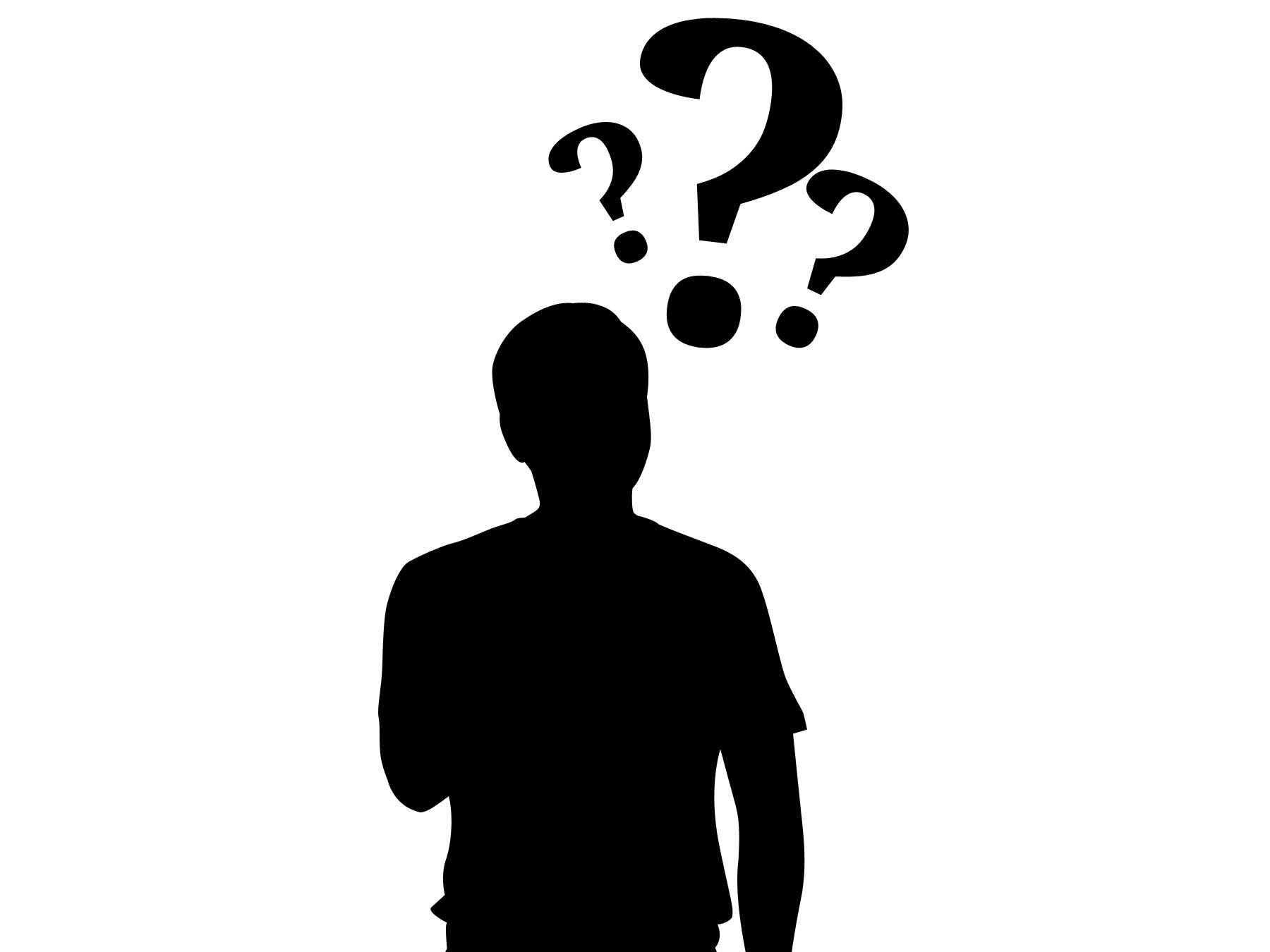 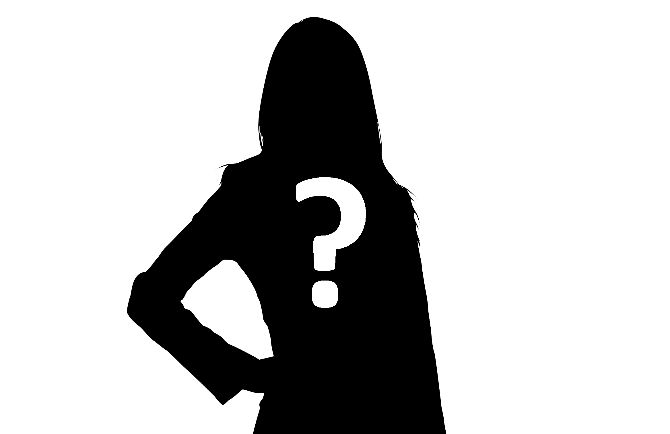 ?
Que tipo de adulto você quer ser?